Mapa de Colombia
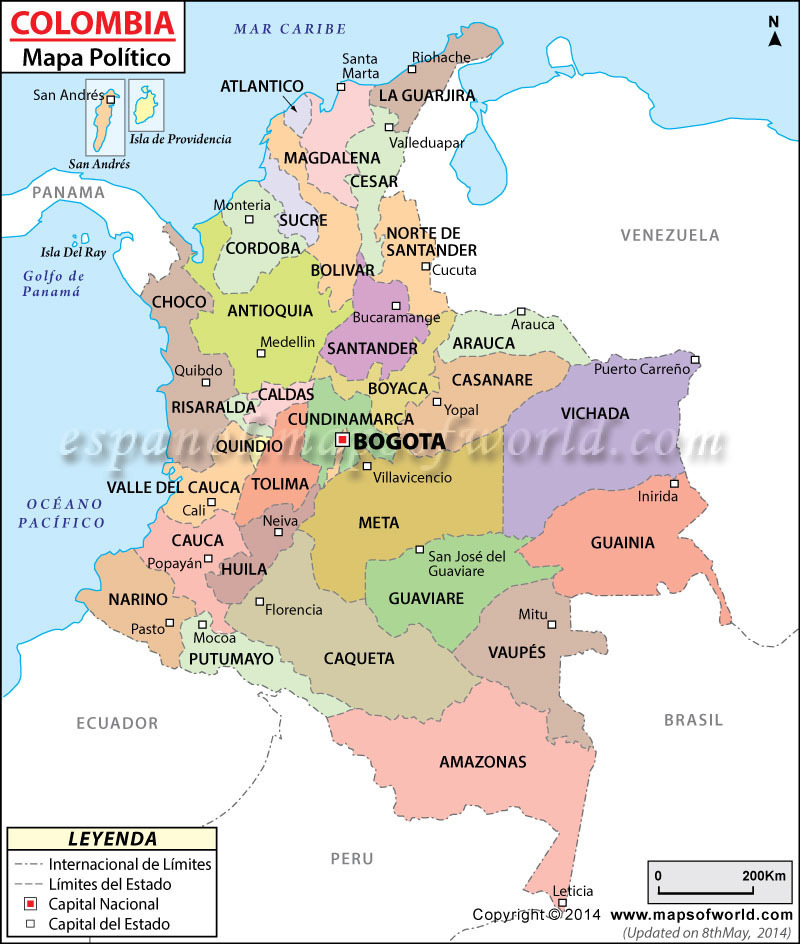